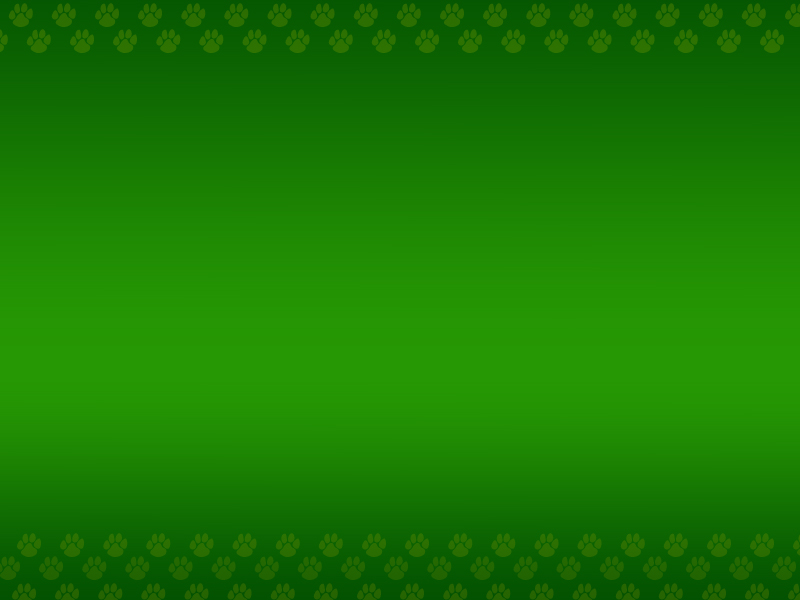 波半︽拜垂搬邦︽捕邦︽伴刀稗︽斑︽
བསྐྱར་སྦྱོང་།
གྲུ་བཞི་ནར་དབྱིབས།
གྲུ་བཞི་ཁ་གང་དབྱིབས།
མཉམ་འགྲོ་མཐའ་བཞི་དབྱིབས་།
དྲང་ཐིག་རིས་དབྱིབས་ཡིན།
ཟུར་གསུམ་དབྱིབས།
སྐས་དབྱིབས།
གསར་ཁྲིད།
སྒོར་དབྱིབས།
སྒོར་དབྱིབས་ནི་འཁྱོག་ཐིག་རིས་དབྱིབས་ཞིག་ཡིན།
འཚོ་བའི་ཁྲོད་ཀྱི་སྒོར་དབྱིབས།
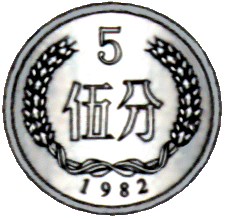 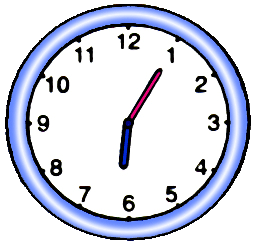 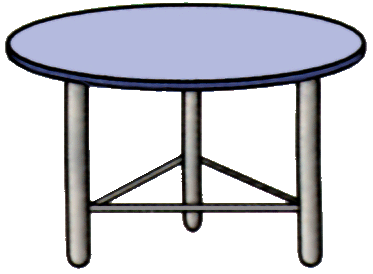 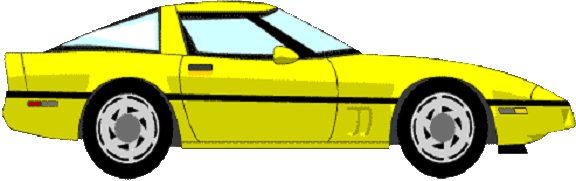 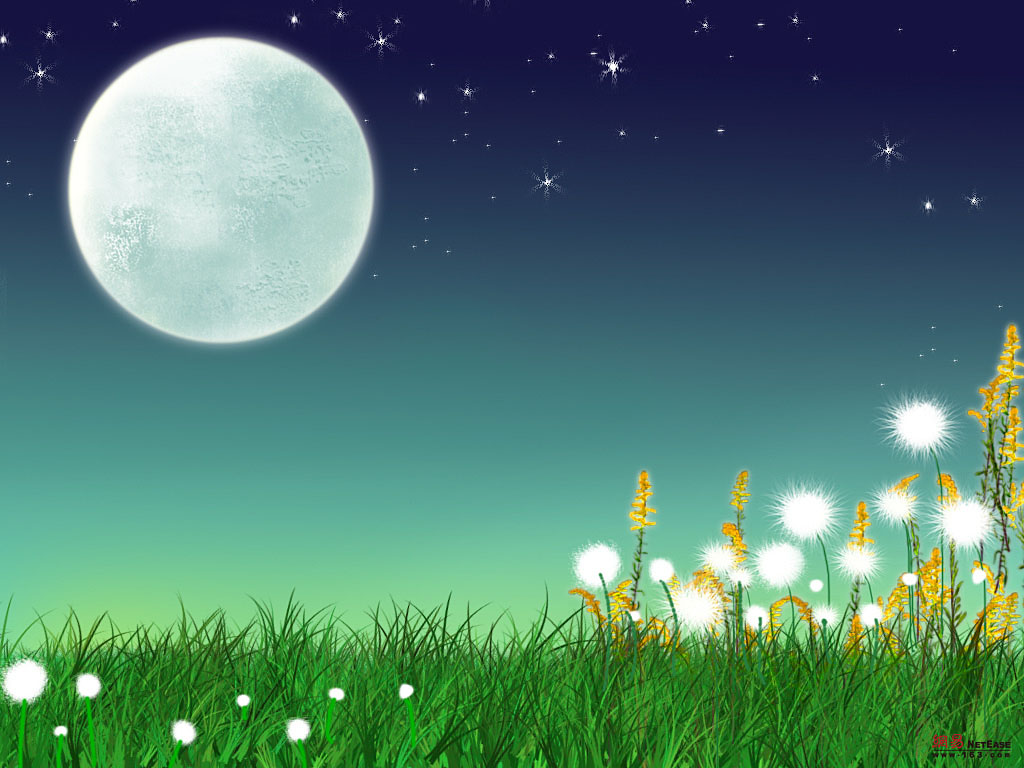 འཚོ་བའི་ཁྲོད་ཀྱི་སྒོར་དབྱིབས།
ཚེས་པ་བཅོ་ལྔའི་ཟླ་བ་
སྒོར་ལྟེ།
波半︽尝︽
O
སྒོར་དབྱིབས་དཀྱིལ་གྱི་ཚེག་ལ་སྒོར་ལྟེ་ཟེར།
ཚངས་ཕྱེད།
r
颁爸邦︽喘拜︽
波半︽尝︽
སྒོར་ལྟེ་དང་སྒོར་དབྱིབས་ཐོག་གི་ཚེག་གང་རུང་ཞིག་སྦྲེལ་བའི་ཐིག་དུམ་ལ་ཚངས་་ཕྱེད་ཟེར།
ལྟ་ཞིབ་གྱིས་དང་།
•
o
ཚད་མེད་
གཅིག་མཚུངས་
སྒོར་མོ་གཅིག་ནང་ཚངས་ཕྱེད་              ཡོད་པ་དང་ ཚངས་ཕྱེད་ཚང་མའི་རིང་ཐུང་                           ཡིན།
ཚངས་ཐིག།
ཚངས་ཐིག།
d
སྒོར་ལྟེ་བརྒྱུད་པ་མ་ཟད་་སྣེ་གཉིས་ཀ་སྒོར་དབྱིབས་ཀྱི་་ཐོག་ཏུ་ཡོད་པའི་ཐིག་དུམ་ལ་ཚངས་ཐིག་ཟེར།
ལྟ་ཞིབ་གྱིས་དང་།
•
o
ཚད་མེད་
གཅིག་མཚུངས་
སྒོར་མོ་གཅིག་ནང་ཚངས་ཐིག་（          ）ཡོད་པ་དང་ ཚངས་ཐིག་ཚང་མའི་རིང་ཐུང་（                  ）ཡིན།
ཚངས་ཕྱེད་དང་ཚངས་ཐིག་བར་གྱི་འབྲེལ་བ།
r
r
•
d
o
ཚངས་ཕྱེད་དང་ཚངས་ཐིག་བར་གྱི་འབྲེལ་བ།
r
r
r
•
d
o
ཚངས་ཕྱེད་དང་ཚངས་ཐིག་བར་གྱི་འབྲེལ་བ།
r
•
d
o
r
r
ཚངས་ཕྱེད་དང་ཚངས་ཐིག་བར་གྱི་འབྲེལ་བ།
r
d
•
d=r+r
o
r
d=2r
r= d
2
ལྡབ་གཉིས་
ཕྱེད་ཀ་
སྒོར་དབྱིབས་གཅིག་གི་ནང་ཚངས་ཐིག་ནི་ཚངས་ཕྱེད་ཀྱི་་               དང་ཚངས་ཕྱེད་ནི་ཚངས་ཐིག་གི་
ཆེ་ཆུང་མཚུངས་པའི་སྒོར་དབྱིབས་ནང
ཆེ་ཆུང་མཚུངས་པའི་སྒོར་མོའི་ཚངས་ཕྱེད་དང་ཚངས་ཐིག་ལ་འབྲེལ་བ་གང་ཡོད།
o
o
ཚངས་ཕྱེད་ཚང་མའི་རིང་ཐུང་མཚུངས་
ཚངས་ཐིག་ཚང་མའི་རིང་ཐུང་མཚུངས་